DATA, DESIGN & THE CITY
JAMES STEWART & MORGAN CURRIE

15 FEBRUARY 2019
15 January 2016
Just writing
(5 min.)


The role that I often occupy in a group is...

The role I’ve been playing in DDC so far is…
Today’s schedule
More about data & data management (9:15-9:45)

Group planning break-out (9:45-10:20)

Group discussion (10:20-10:50)
What is data?
[Speaker Notes: Prompt the students]
What is data?
Floridi (2014):

Epistemic: evidence or a collection of facts 

Informational: can be processed as information

Computational: collection of electronic binary elements

Diaphoric: capture and denote variabiity
[Speaker Notes: But not all data are ‘facts’ – some might be untrue. Facts, actually, often come from data
Informational – all about the ability to process something, whether or not it’s factual. But this also poses difficulty because we think of information as arising from data. Also, some data don’t contain information about anything, such as data on a CD or DVD. 
Computational – reduced to material support
Diaphoric – a signal that can be interpreted]
What is data?
Floridi (2014):

Epistemic: evidence or a collection of facts 

Informational: comprises information

Computational: collection of electronic binary elements

Diaphoric: lack of uniformity

Economic

Civic
What is data?
Kitchin (2014):

	data are discrete and intelligible, 	aggregative, have 	associated metadata, and can be linked to other 	datasets to provide insights not available from a 	single dataset.  

	Data are not given but “are taken”
[Speaker Notes: Rather than get at its essence, describes its features:

Discreet: versus information

Aggregative: requires categories

In the aggregate, and through processing, data can accrue value

Takes a lot of work to derive data. They don’t exist out in the world but are an act of interpretation. Even automated data captured by machines have been captured in a particular way, and to process them requires acts of interpretation as well. 

Google captures your data in a specific way, mostly targeted to helping it sell ads that target you. 
It interprets your searches as representative of something you want or desire, though your searches may be done on behalf of another person, etc.]
What is data?
Gitelman and Jackson Raw Data Is An Oxymoron (2013):

Data are abstractions that require material expression

Data are aggregative, discreet: they exist in bits

Data can be mobilised graphically to explain things
[Speaker Notes: Title: 
-data are cooked. Data are not entirely objective but always frame the world in a particular way. How they are cooked matter and should be subject to scrutiny. Acts of abstraction and classification are never inevitable but can be done in many ways. The metric system was created at some point. The ‘bit’ – unit of information that a computer can carry – was a creation 

Data in are head are not of much value. It’s through material supports that they can be manipulated in useful, powerful ways. Paper in the 18th century. Today it is electronic servers. Algorithms and automation. How data are materialized also matter: it shapes the affordances of data and how we interpret them.

Data are inevitably classified for this reason. “the imagination of data is in some measure always an act of classification.”
We structure data in databases. 

Data are better able to ‘tell’ us something when they are structured and visualized in some way]
What is data?
Offenhuber (2018):

Requires a method of observation and collection

A symbolic system to represent it (taxonomy)

A method to encode the observation into symbols 

Storage in physical form
Kinds of data
Quantitative (numerical record)

Qualitative
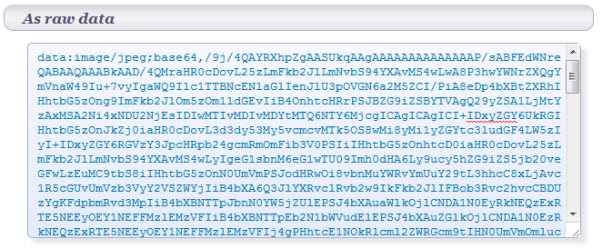 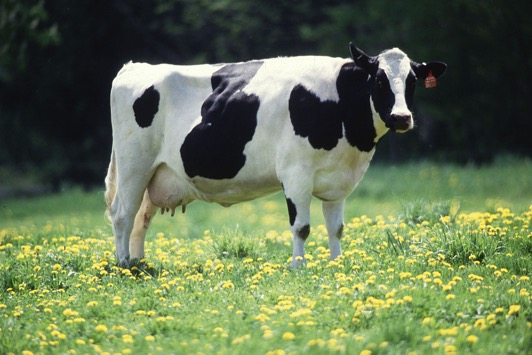 Clusters of numbers indicating brightness, patches of “colour”, or “a cow”?
Law: Data Protection Act
Data means information which –
(a) is being processed by means of equipment operating automatically in response to instructions given for that purpose,
(b) is recorded with the intention that it should be processed by means of such equipment,
(c) is recorded as part of a relevant filing system or with the intention that it should form part of a relevant filing system,
(d) does not fall within paragraph (a), (b) or (c) but forms part of an accessible record as defined by section 68, or
(e) is recorded information held by a public authority and does not fall within any of paragraphs (a) to (d).
UK Information Commissioner’s Office:  “Paragraphs (a) and (b) make it clear that information that is held on computer, or is intended to be held on computer, is data”
[Speaker Notes: https://ico.org.uk/for-organisations/guide-to-data-protection/key-definitions/]
Kinds of data
Types:
Structured
Semi-structured
Unstructured
Kinds of data
Types:
Structured
Semi-structured
Unstructured

Primary
Secondary
Tertiary
Kinds of data
Types:
Structured
Semi-structured
Unstructured

Primary
Secondary
Tertiary

Ways to generate:
Captured (humans or machines)
Exhaust (bi-products)
Transient (exhaust data of no value)
Derived (captured/exhaust data of value)
[Speaker Notes: Bi-products of data include all the data you leave behind by going to different websites, or from your searches

More and more ‘transient’ data is becoming valuable. Google’s entire economic model came about from realizing that search data could be monetized for ad sales. Credit card transactions. Open data from cities being used for new analysis or purposes, like transit information being used on google maps. For instance, using data on New data being collected. putting sensors on trucks to help with routes

We are heading towards more captured data, therefore more exhaust data, and more derived data from captured and exhaust data]
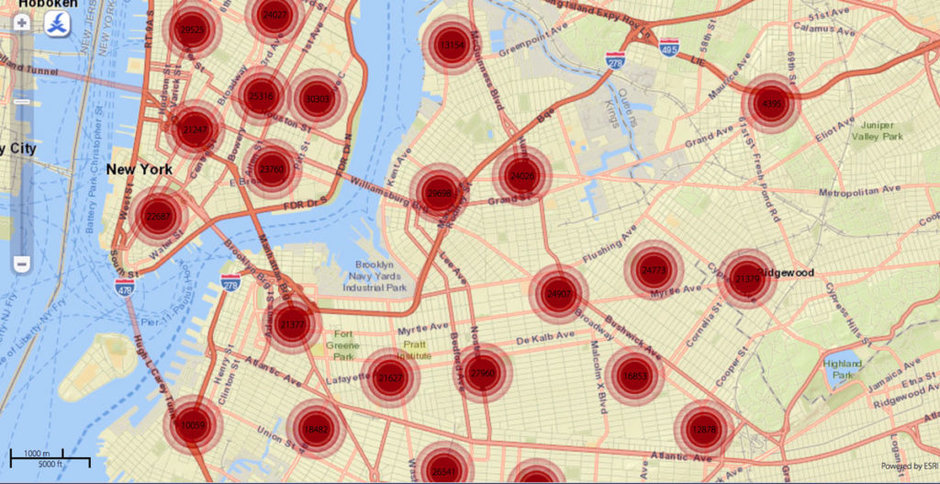 NYC Noise Complaint Data Map
[Speaker Notes: aaBi-products of data include all the data you leave behind by going to different websites, or from your searches

More and more ‘transient’ data is becoming valuable. Google’s entire economic model came about from realizing that search data could be monetized for ad sales.]
Kinds of urban data
Opportunistic sensing
Credit card transactions
Telecommunications data

Smart dust
Google Streetview
Nanosensors 
Trash Track

Crowdsensing
Tweets
Yelp reviews
OpenStreetMap
[Speaker Notes: Bi-products of data include all the data you leave behind by going to different websites, or from your searches

More and more ‘transient’ data is becoming valuable. Google’s entire economic model came about from realizing that search data could be monetized for ad sales. Credit card transactions. Open data from cities being used for new analysis or purposes, like transit information being used on google maps. For instance, using data on New data being collected. putting sensors on trucks to help with routes]
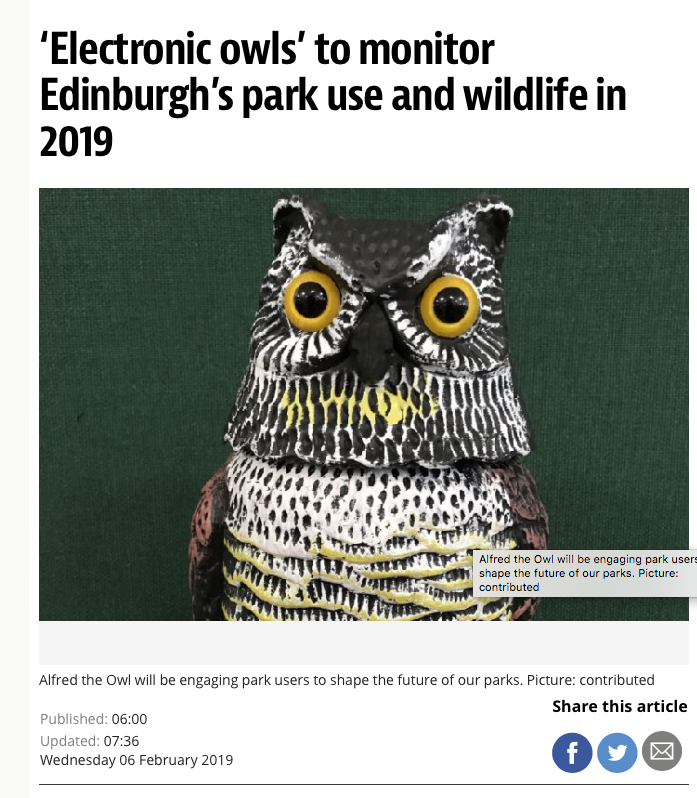 [Speaker Notes: aaBi-products of data include all the data you leave behind by going to different websites, or from your searches

More and more ‘transient’ data is becoming valuable. Google’s entire economic model came about from realizing that search data could be monetized for ad sales.]
metadata
Descriptive (para-data) – for identification and discovery 

Structural – about the organisation of the data  

Administrative – details of its creation and technical specs
RESEARCH DATA
“collected, observed, or created, for the purposes of analysis to produce and validate original research results.” -MANTRA

It is situational
[Speaker Notes: MANTRA: research data management training]
RESEARCH DATA
-MANTRA
[Speaker Notes: What types are you collecting?]
Technical considerations
Representativeness: how well the data capture what they seek to represent. Sampling.

Reliability: repeatability 

Bias: consistent pattern of error due, e.g. to the instrument of data collection or ideologies of the researcher
Data & ddc
Be aware of your data collection process: of the categories you make, of the sample you select

Be aware of how you represent the data

Be critical of existing data you find and use. Look into the data collection methodology (categories, what was collected), when it was collected, who commissioned and funded it

Be careful of how you handle and store data
[Speaker Notes: Paper in the 18th century. Today it is electronic servers 

Data are different from information in the way they can be discreet. They are inevitably classified for this reason. 
“the imagination of data is in some measure always an act of classification.”
We structure data in databases. 

Data do not ‘tell’ us anything until they are structured and visualized in some way]
data management
DataStore Instructions

 https://edinburghlivinglab.github.io/ddc/data_store/
Advance planning
Clarify your goals

Prepare 4 questions to elicit qualitative data, e.g.
Explanations, interpretations, experiences
Exploratory questions to elicit thoughts about your design ideas
Prompt people to explain what would change their behaviour 

Identify time slot, space

Recruit 5 participants

Assign team roles

Find/book equipment

Start your research ethics form
For next class (27 feb)
Bring your audio/video files

Bring your notes

Bring a copy of your research data ethics form

Bring your signed consent forms

Have your data organised in DataStore